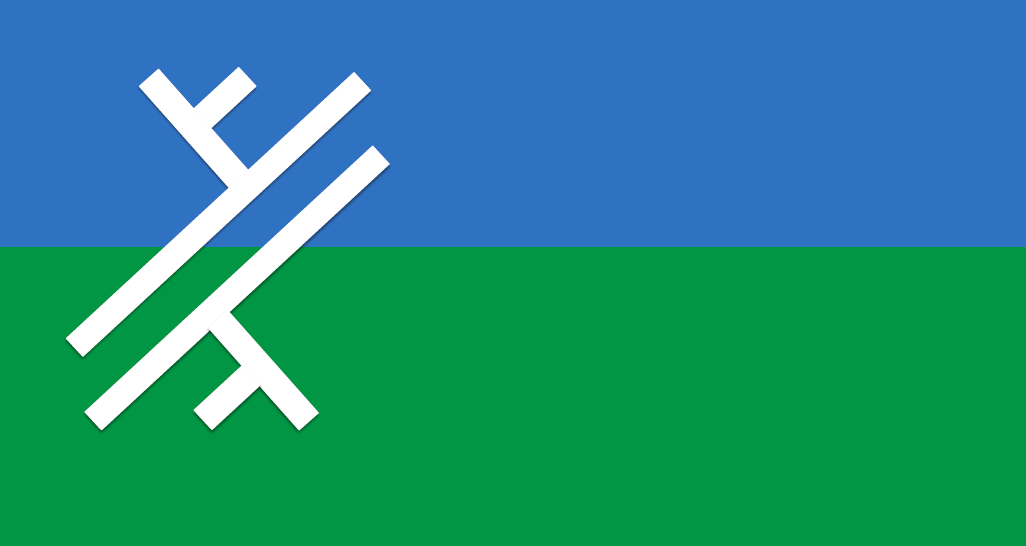 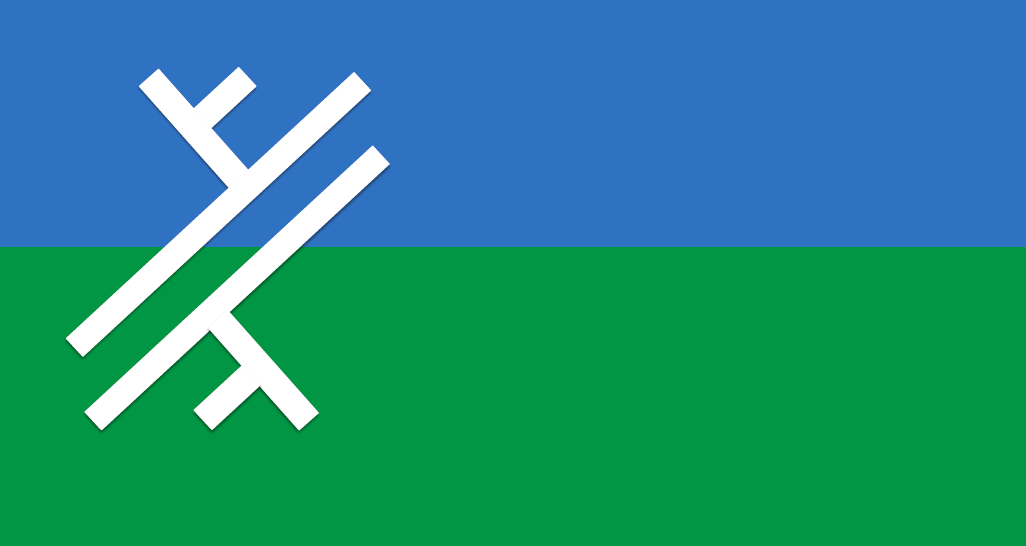 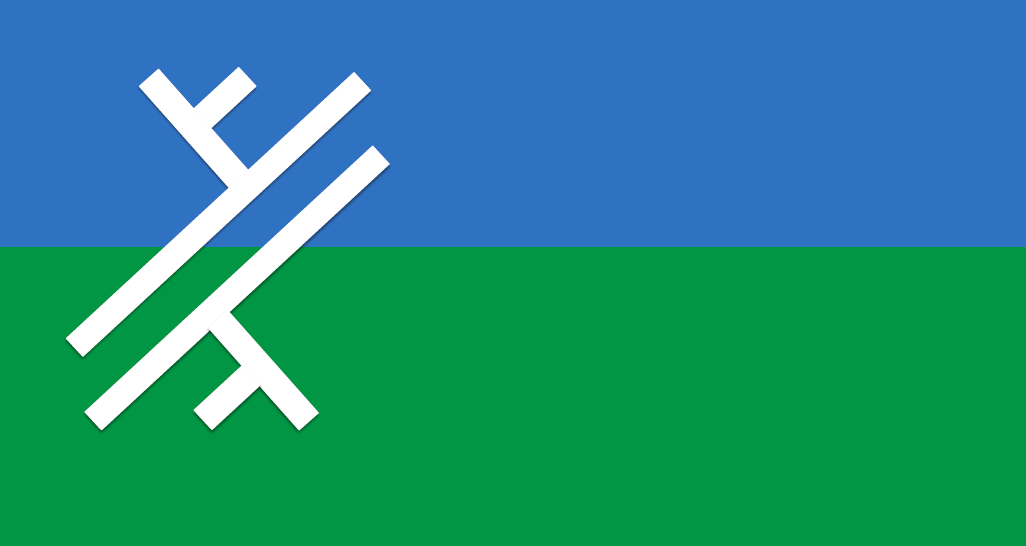 极地乌拉尔
工业集群
建设项目
项目展示
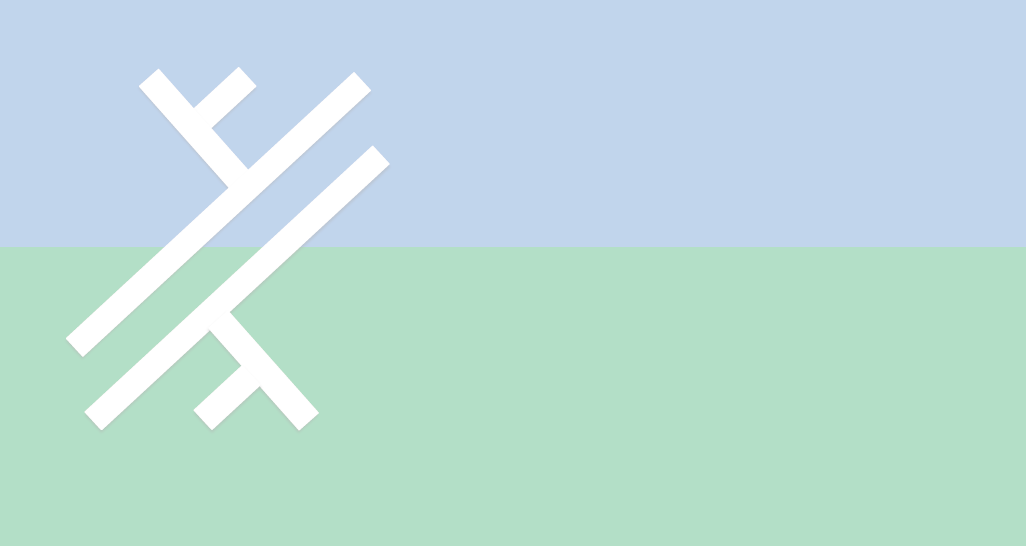 极地乌拉尔工业集群 – 建设前提:
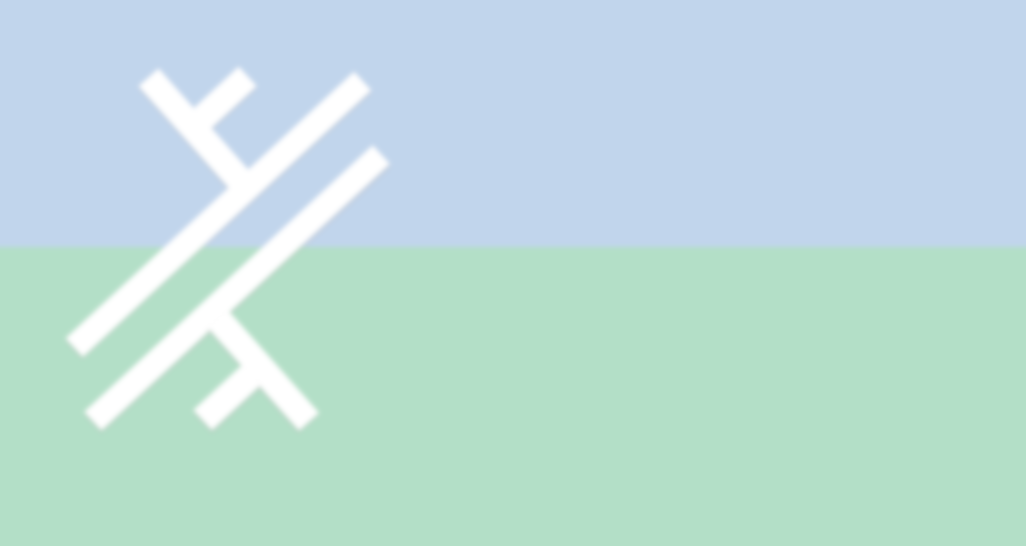 工业集群建设是尤格拉工业公司的下一个发展目标。尤格拉工业公司是俄罗斯最大的控股公司之一，旗下有25家公司，专业从事于石油天然气行业、地质勘探和矿石以及烃类化合物开采服务，道路、建筑和各类房屋的设计和建设。
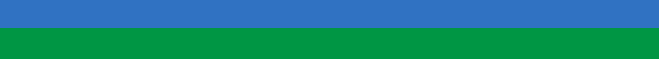 尤格拉工业公司
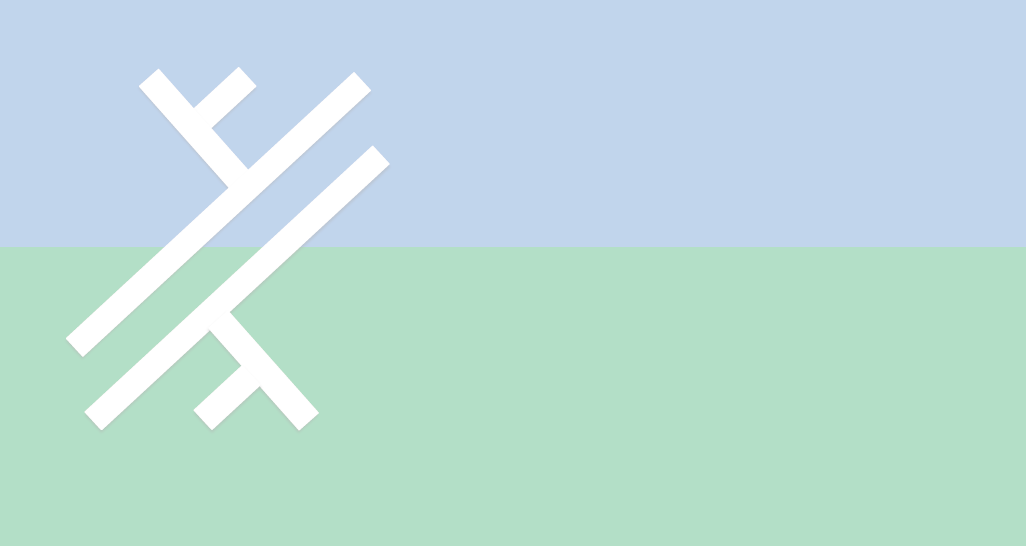 极地乌拉尔工业集群 – 项目特点：
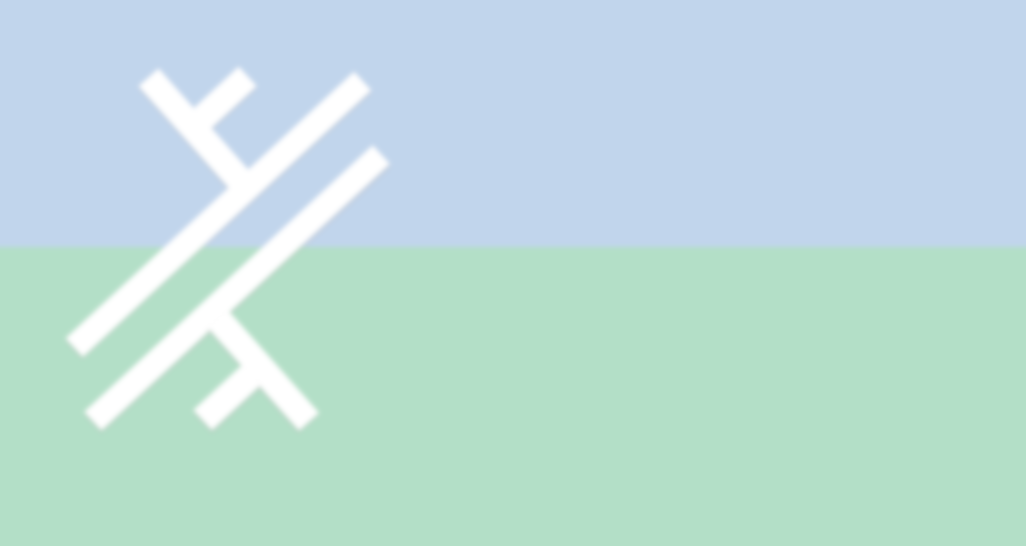 工业集群地理位置 – 极地乌拉尔（汉特-曼西自治区-尤格拉别列佐夫斯基区萨郎帕乌尔镇）。考虑到该地区交通基础设施的局限性，修建萨郎帕乌尔镇到鄂毕河流域河港的公路是必须的准备工作，没有这条公路集群的建设是不可能完成的。
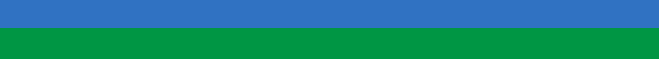 尤格拉工业公司
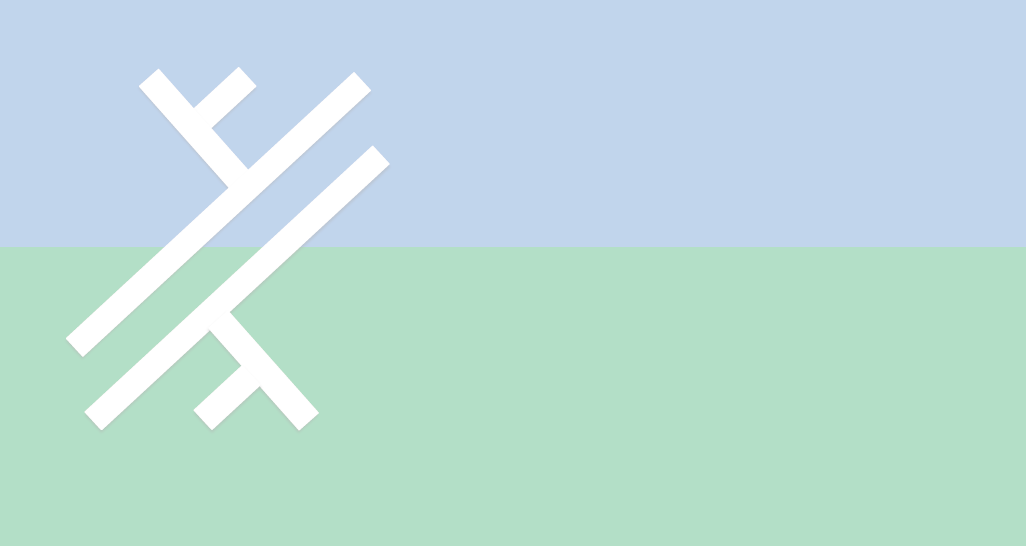 极地乌拉尔工业集群 – 项目地理位置：
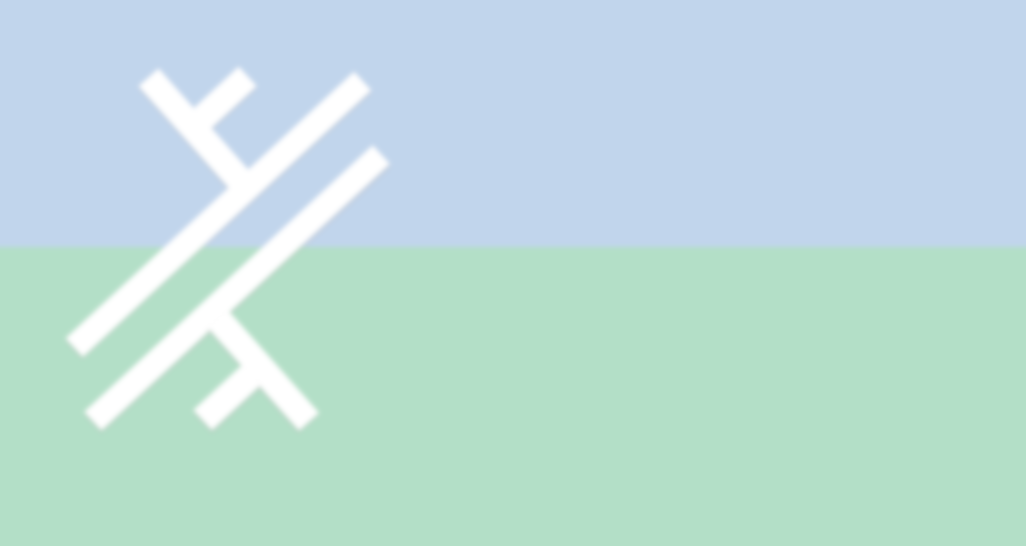 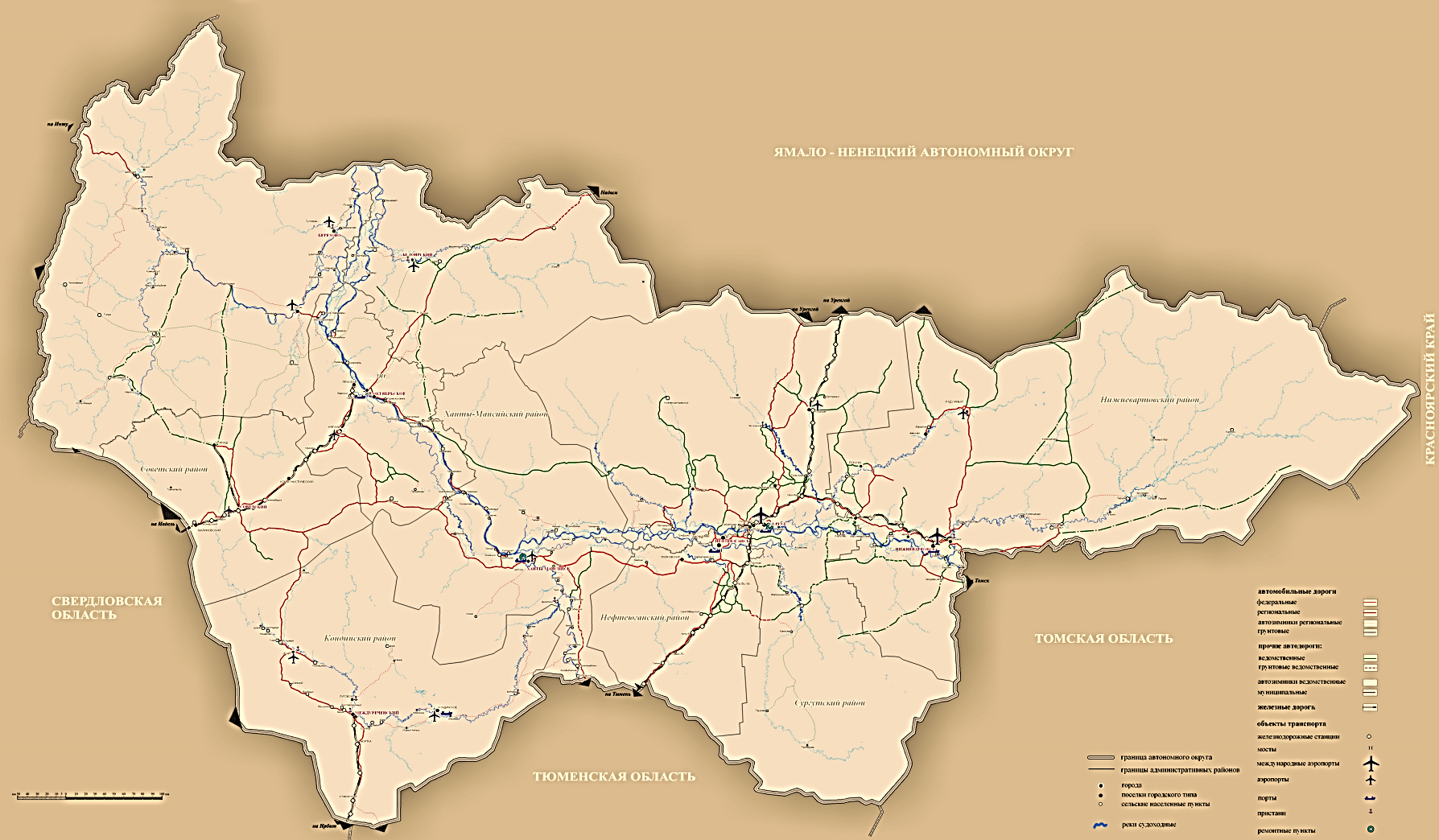 抵达萨郎帕乌尔公路方案
科米共和国
萨郎帕乌尔
别列佐沃
别列佐夫斯基区
伊格里姆
贝拉亚尔斯基区
奥克佳博列司机区
萨郎帕乌尔-伊格里姆方向, 280 公里
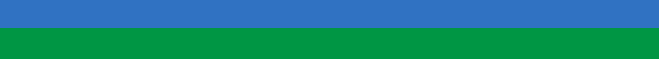 尤格拉工业公司
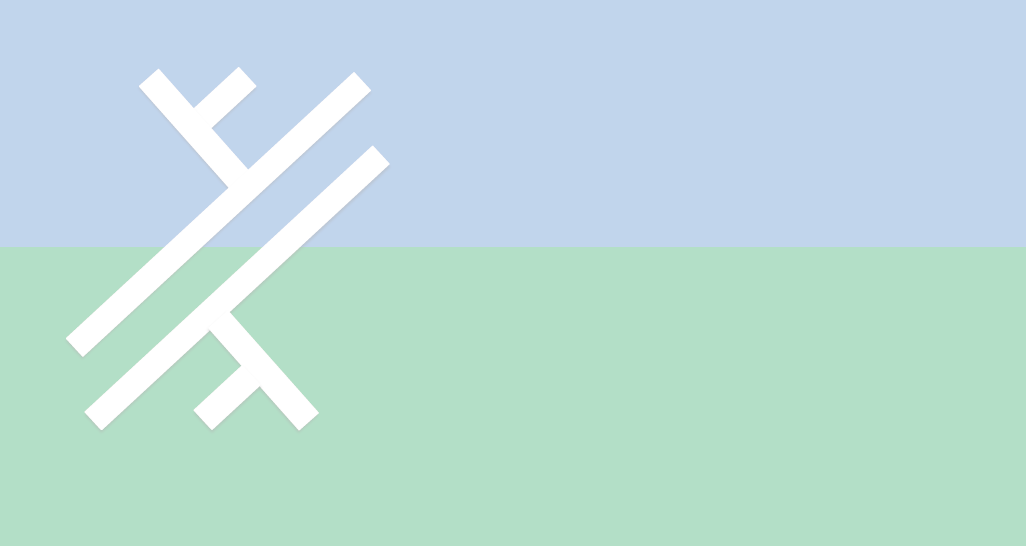 极地乌拉尔工业集群 – 项目地理位置：
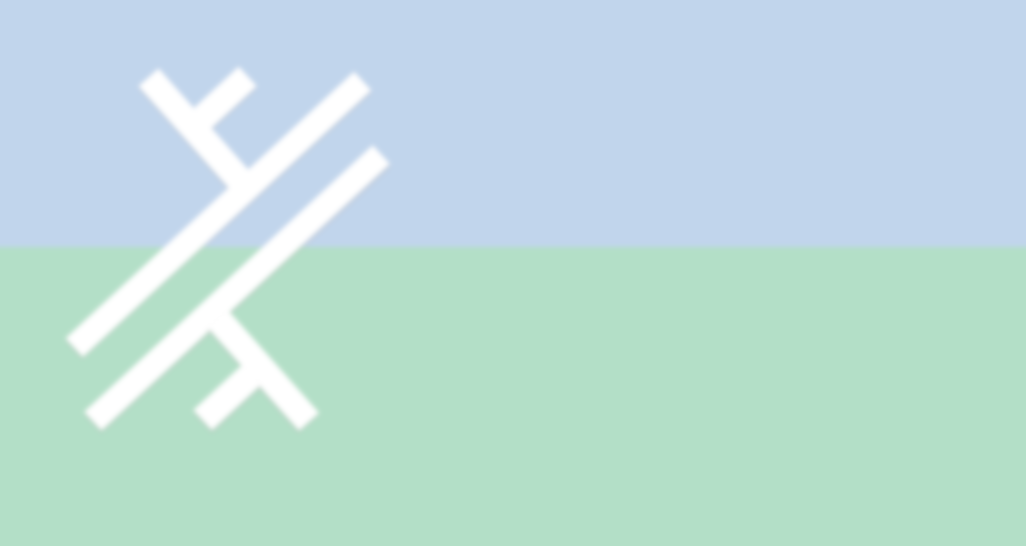 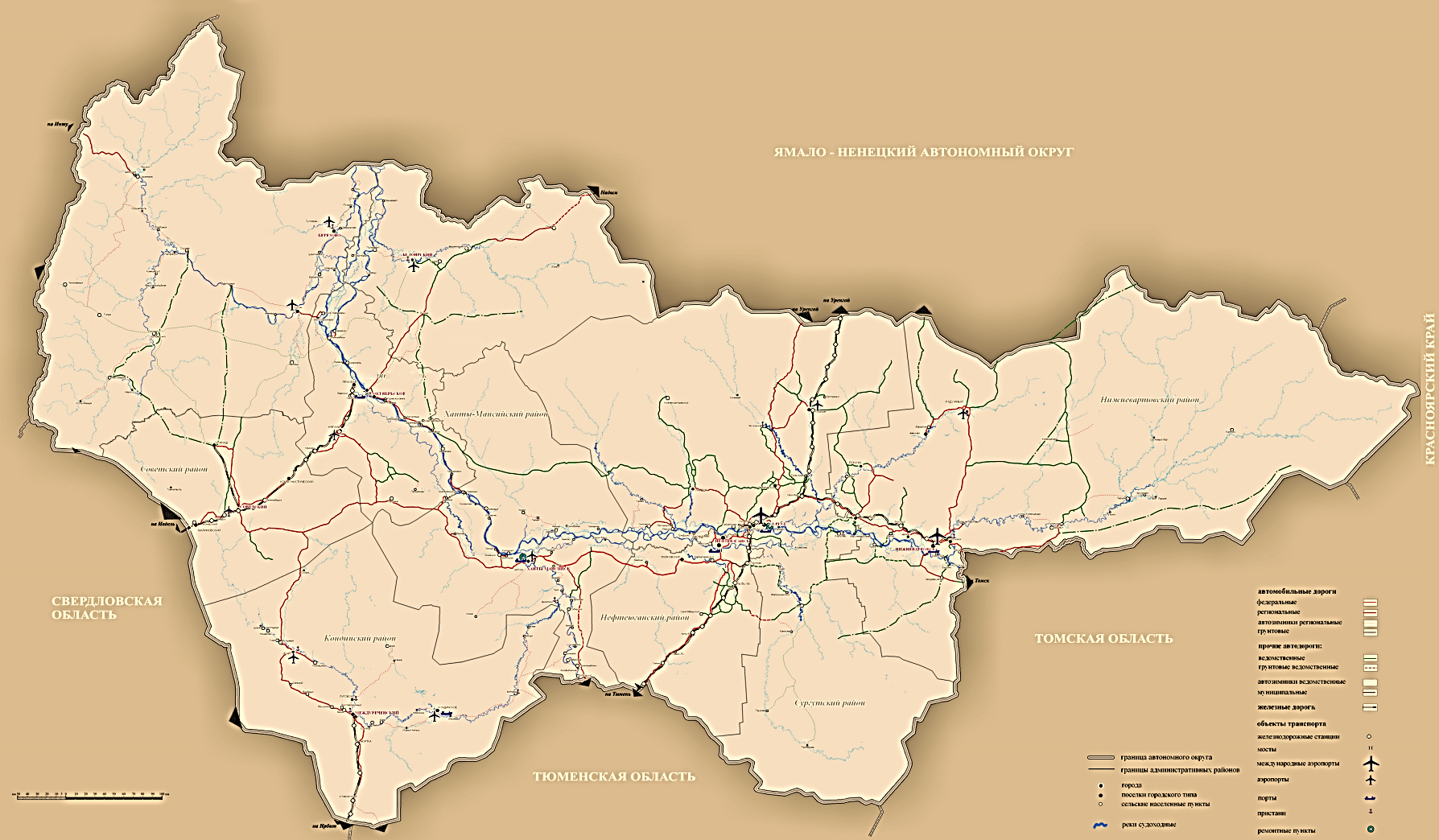 集群基地 – 萨郎帕乌尔镇
科米共和国
Саранпауль
别列佐沃
伊格里姆
贝拉亚尔斯基区
奥克佳博列司机区
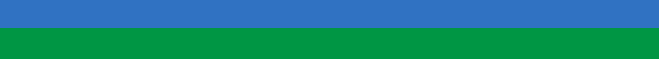 尤格拉工业公司
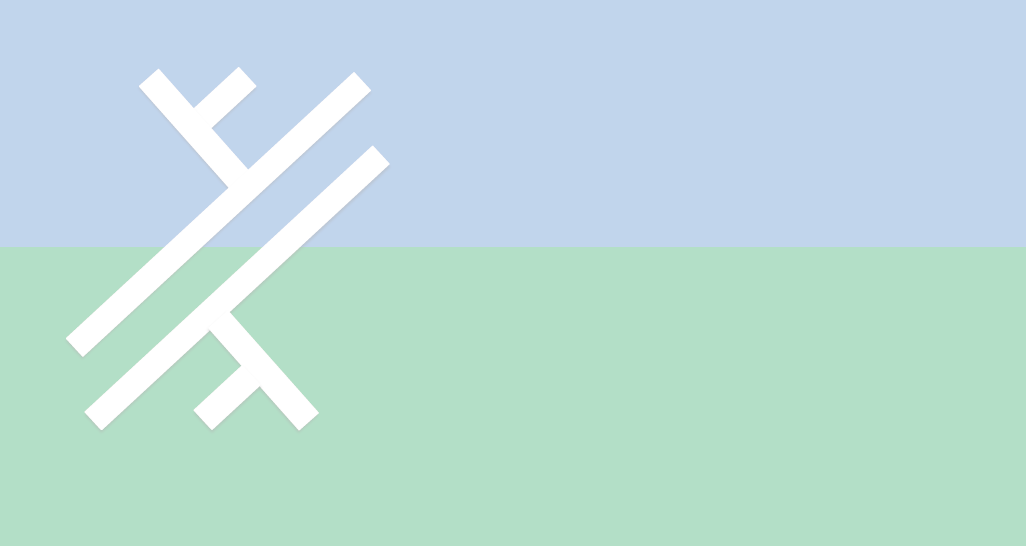 极地乌拉尔工业集群 – 项目特点：
集群不仅能保证快速的开采别列佐夫斯基区矿石原料和再生资源，而且能将其深加工制成最终产品
集群建设投资额450-500亿卢布
每年向地区和地方预算提交10亿卢布
货物营业额超过550亿卢布每年
公路和货运码头建设预算金额大约470亿卢布
集群可开采和加工的烃类化合物能保证完全独立供电，能极大的节省耗能生产成本，由此也能降低最终产品的成本。剩余电能将在居民区和地区企业进行销售。
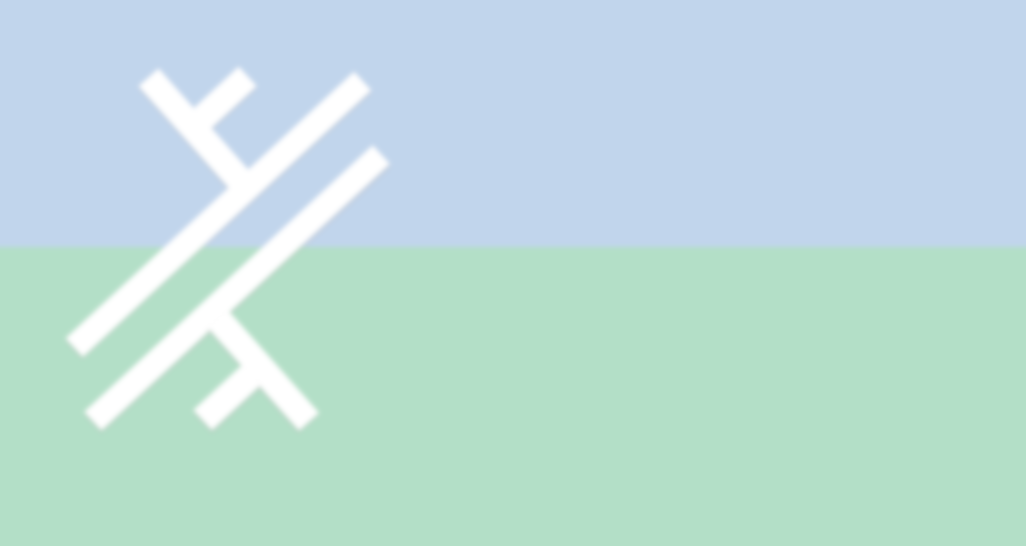 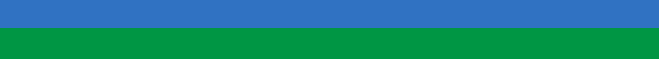 尤格拉工业公司
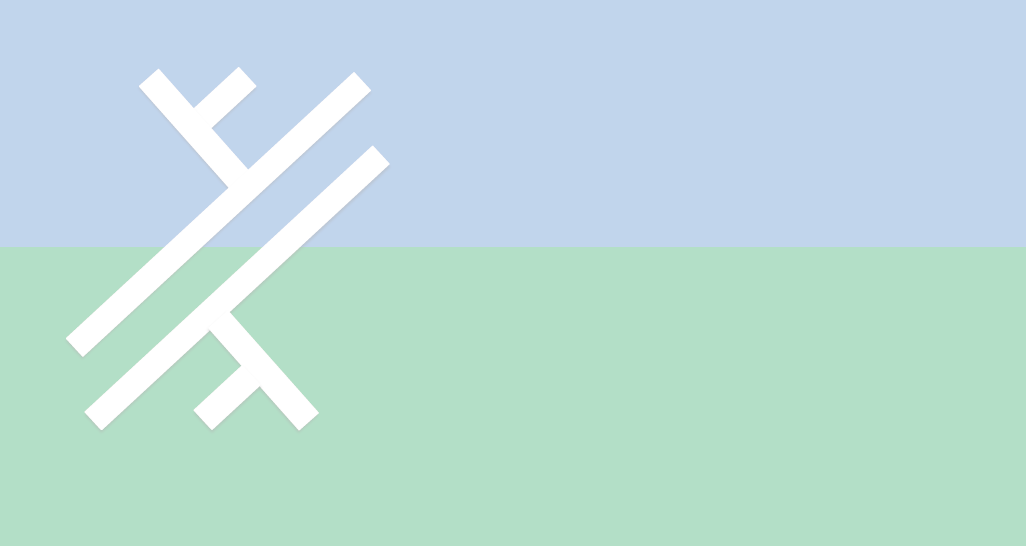 极地乌拉尔工业集群 – 项目特点：
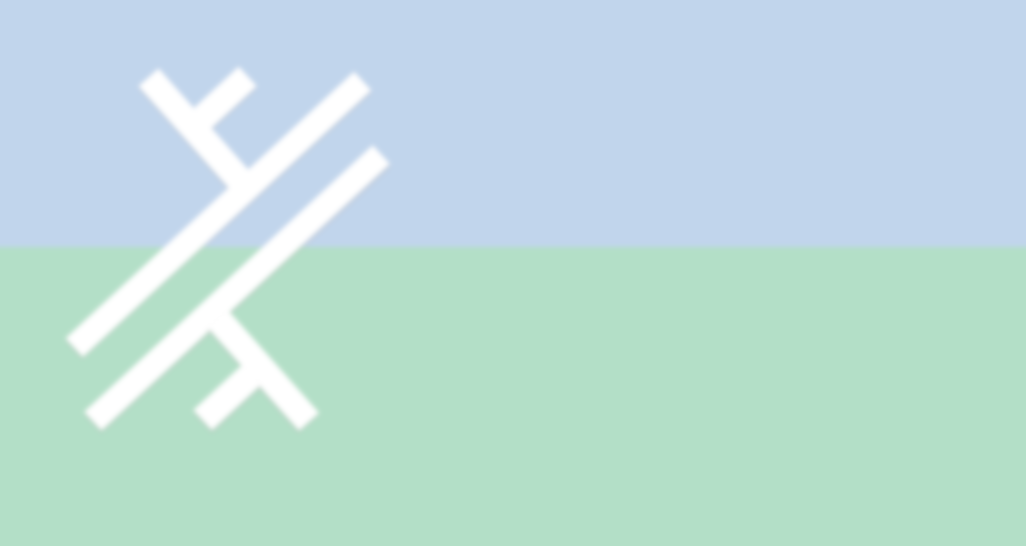 集群所有企业都注重对产地矿石进行最大深度加工。
硬质覆盖公路将全年开放。
物流中心能囤积6个月的不断生产所需的建筑材料和燃油，保证在通航季节不间断供应。
萨郎帕乌尔镇机场能容纳小型飞机。
物流公司保证工业集群到物流中心码头全年货物的陆路运输。河道限航期间也能全负荷进行水路货运。
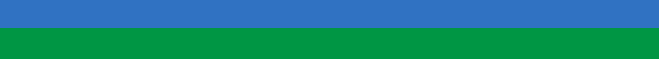 尤格拉工业公司
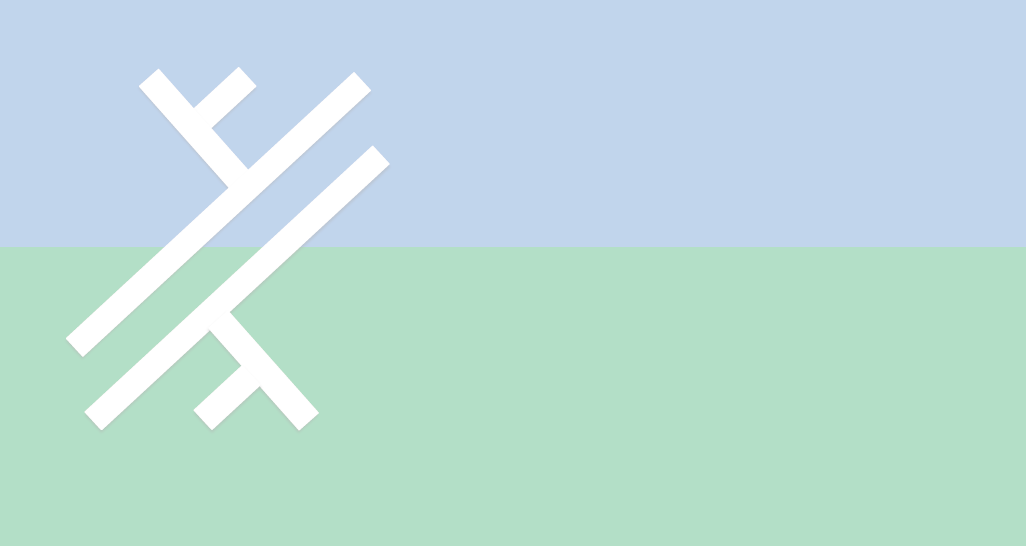 极地乌拉尔工业集群 – 项目细节：
萨郎帕乌尔镇SosvaPromGeoklogya开放式股份公司；成立于1935年。
在编员工550人。工作旺季时超过1200人。
矿石和烃类原料（天然气和石油）地质勘测和开采。开采：天然气（甲烷）- “山地”区域。
天然气和石油 – “东萨郎帕乌尔”和“北萨郎帕乌尔”区域。
采石场和碎石筛选厂生产碎石（辉长岩和闪长岩）+大理石石灰岩采石场。
超纯石英矿“Puiva”。
黄金和铂金开采区域：克苏木涅尔斯基，佐罗托索尔斯基，曼因斯基等。
沸石、铁、铬和铜锌矿石开采区域。
地质勘测过程中进行取芯和打击电缆钻孔，露天和地下采矿，测绘，地质物理和地质化学工作，实验室研究等。
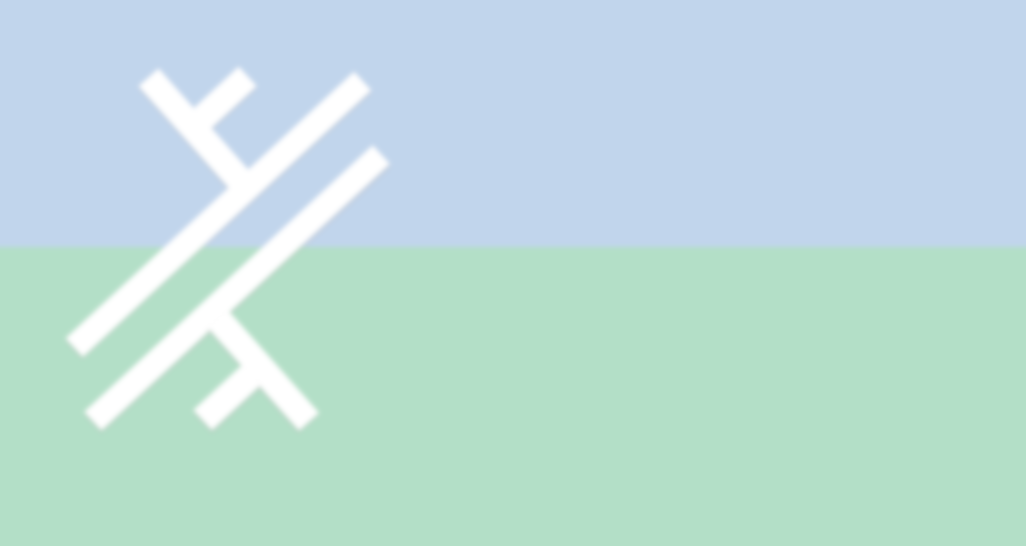 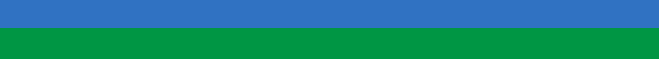 尤格拉工业公司
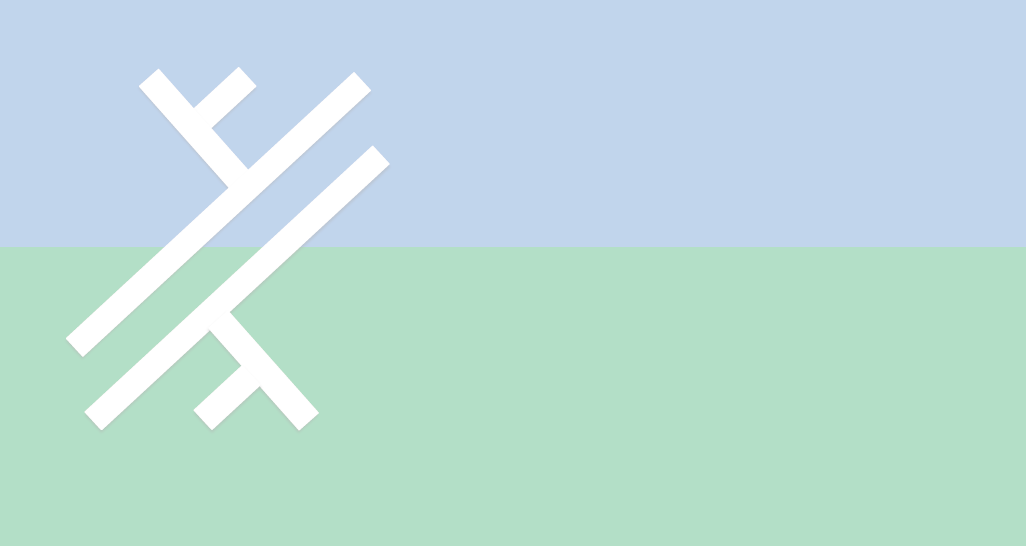 极地乌拉尔工业集群 – 项目细节：
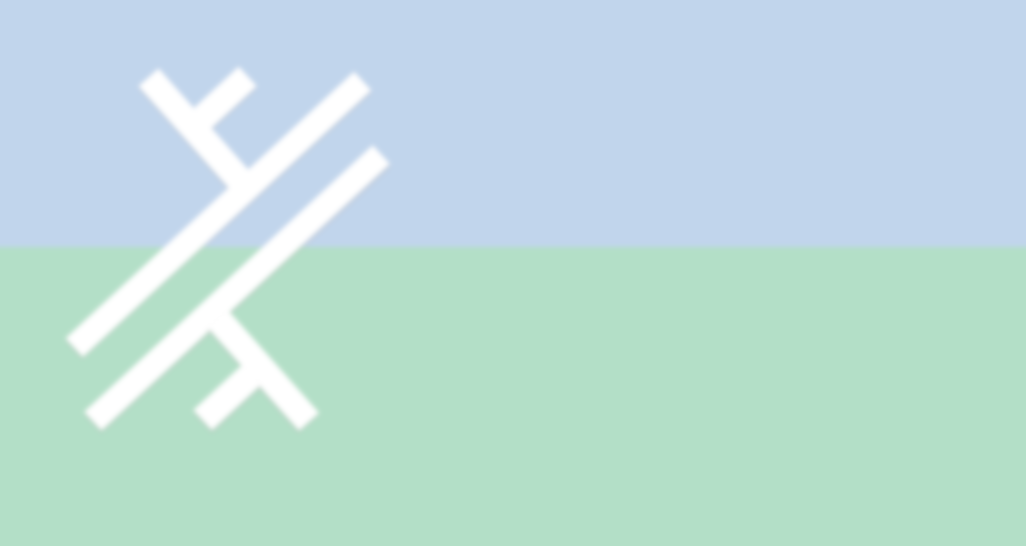 水泥厂：
规划产能达3百万吨每年。
工厂年营业额150亿卢布。
潜在消费者：
特种水泥：汉特-曼西自治区-尤格拉地区石油公司每年总需求约150万吨；
建筑水泥：上游城市：下瓦尔托夫斯克，梅吉翁，兰格帕斯，苏尔古特，涅夫捷尤甘斯克。下游城市：亚马尔-涅涅茨自治区。每年总需求约110万吨；
计划投资约100亿卢布。
水泥生产方式 – 干式。其销售特点将在预设计文件准备阶段确定。
生产启动需要3-4年。
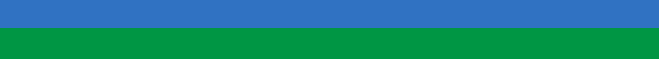 尤格拉工业公司
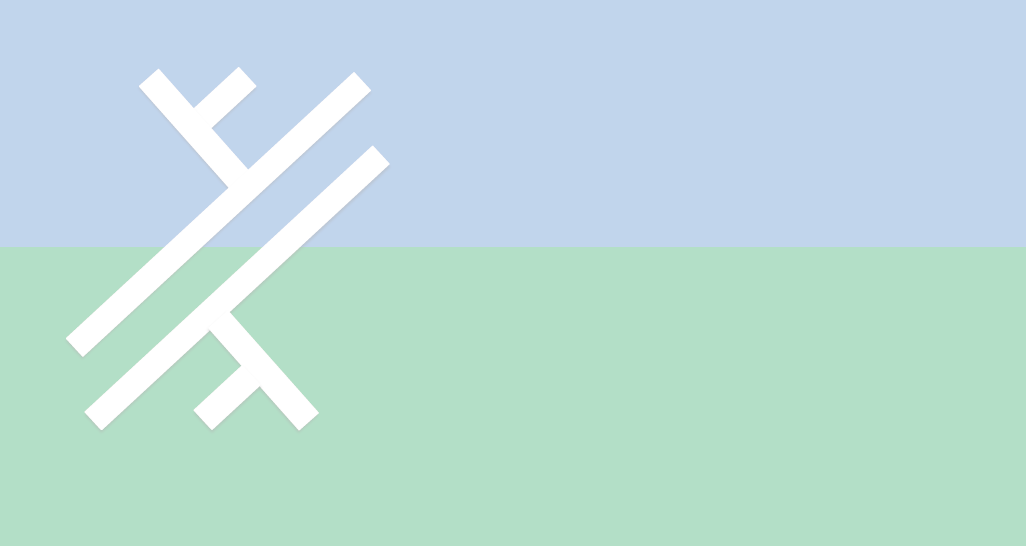 极地乌拉尔工业集群 – 项目细节：
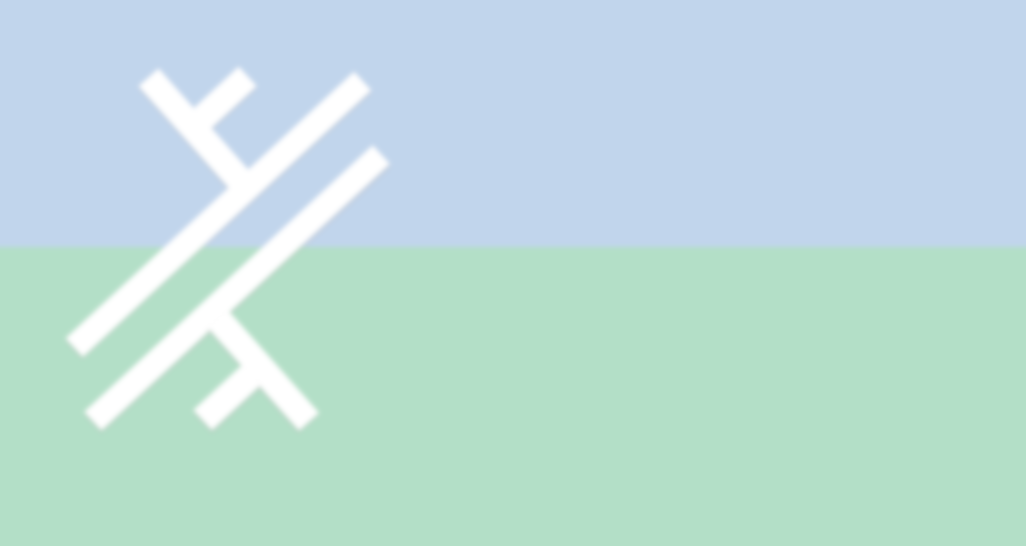 碎石开采场+破碎筛选厂：
露天开采。
规划年产能达3百万吨。
年营业额45亿卢布。
总投资6-7亿卢布。
生产启动需要3-4年。
俄罗斯的移动式破碎筛选设备和破碎工厂都是采用欧洲配套件组装。
预先规划采矿破坏土地的复垦工作。
石材切割，加工和装饰车间将用于生产装饰材料（地砖，路缘和铺路石）。
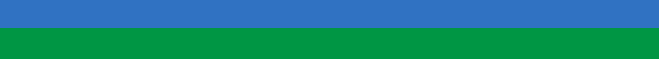 尤格拉工业公司
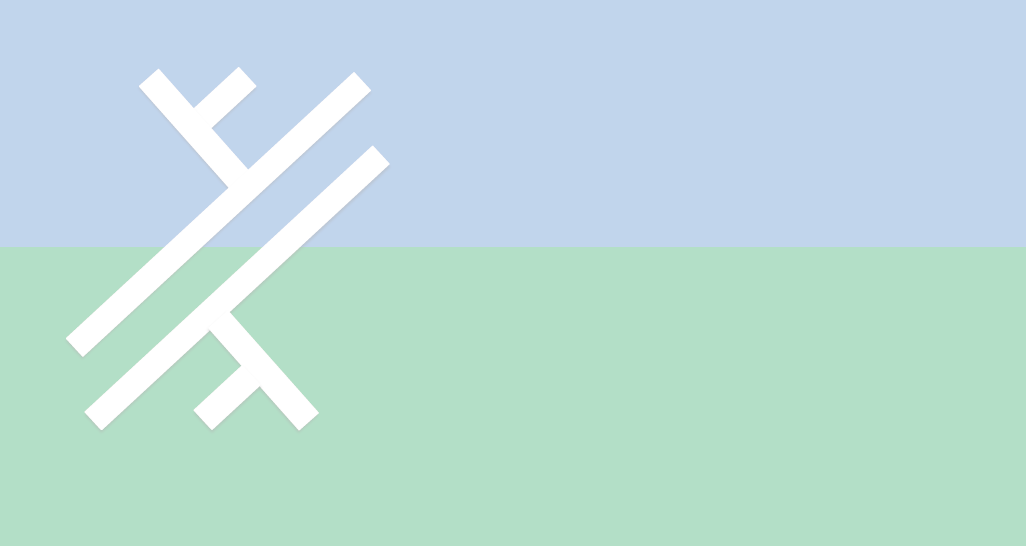 极地乌拉尔工业集群 – 项目细节：
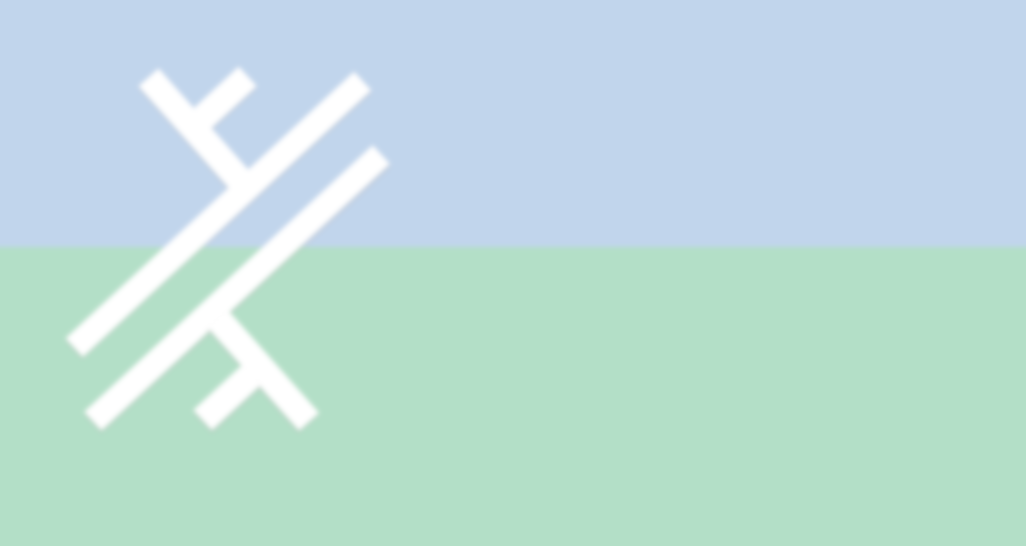 玄武岩工厂：
年产能45万立方玄武岩棉。
年营业额12亿卢布。
工厂特殊布局投资额12亿卢布。
二级式技术：矿石冶炼电炉熔化玄武岩；吹制玄武岩熔融物并使用玄武岩纤维制成隔热产品。
计划使用欧洲技术和Basalt Fiber & Composite Materials Technology Development Ltd公司的经验。
生产的灵活性能保证生产所有产品：超薄玄武岩纤维，薄玄武岩纤维，玄武岩连续纤维。
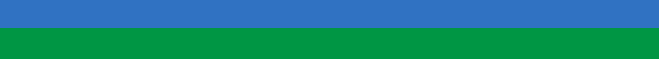 尤格拉工业公司
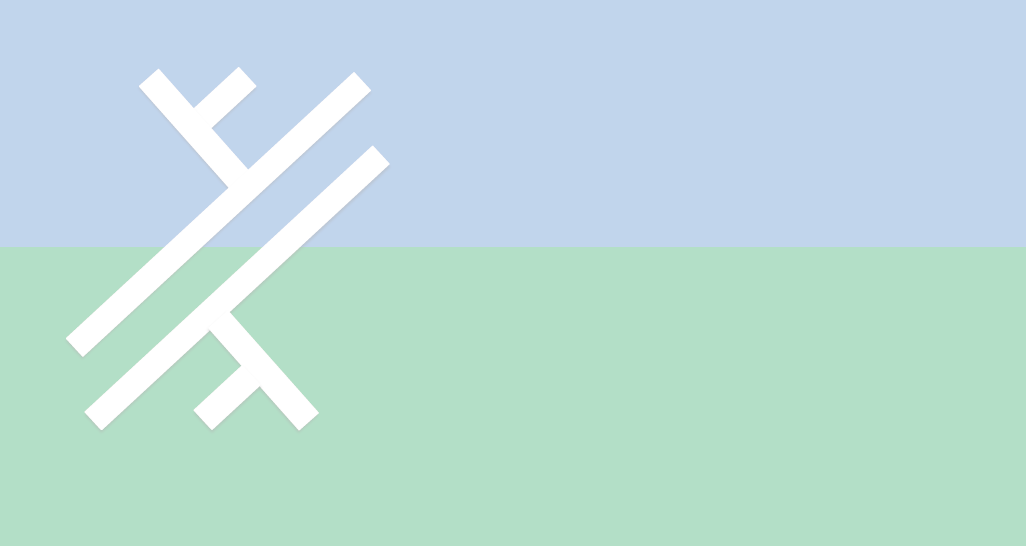 极地乌拉尔工业集群 – 项目细节：
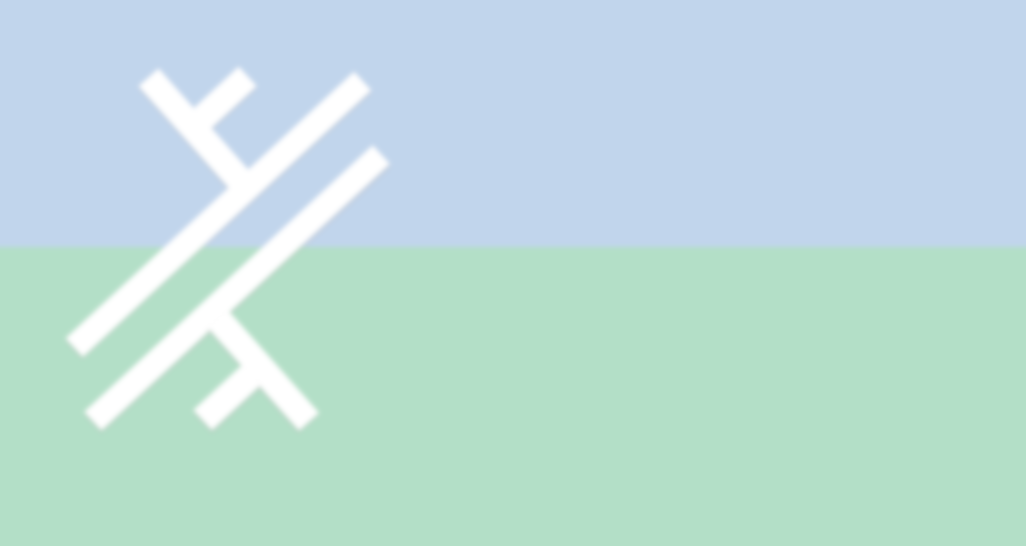 铜厂+铜冶炼厂：
年产能54000吨。
工厂年营业额162亿卢布。
投资额约120-140亿卢布。
组织结构：
矿石开采部
物流部，负责将才开采的矿石运送到选矿厂。矿石从开采地运送到选矿厂可以使用不同的运输系统和交通工具，包括：汽车、履带、索道和输矿槽
开采矿石加工部 – 选矿厂
生产部：电力部门，维修机械车间，其他必要的部门。
铜冶炼部 – 工厂
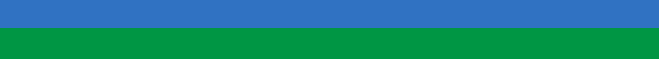 尤格拉工业公司
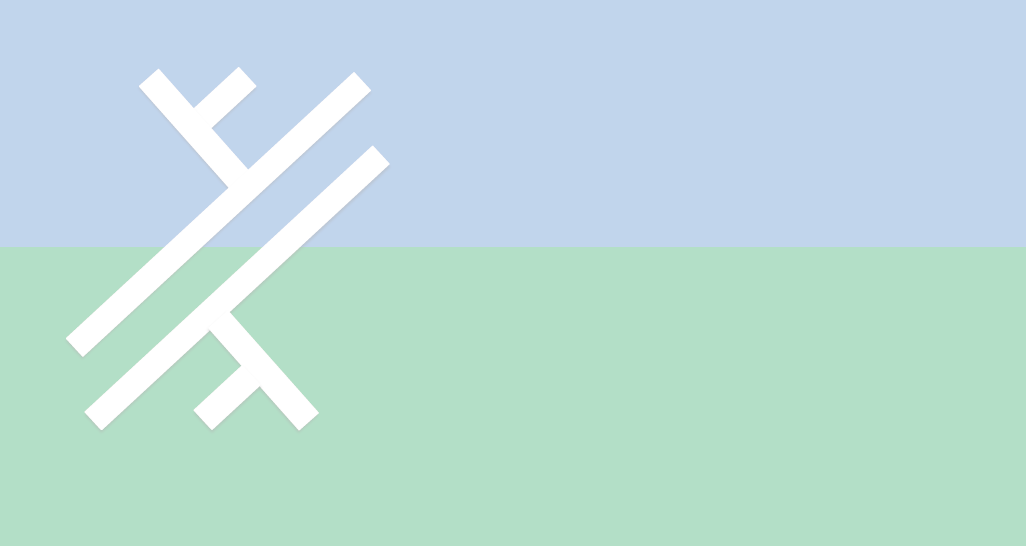 极地乌拉尔工业集群 – 项目细节：
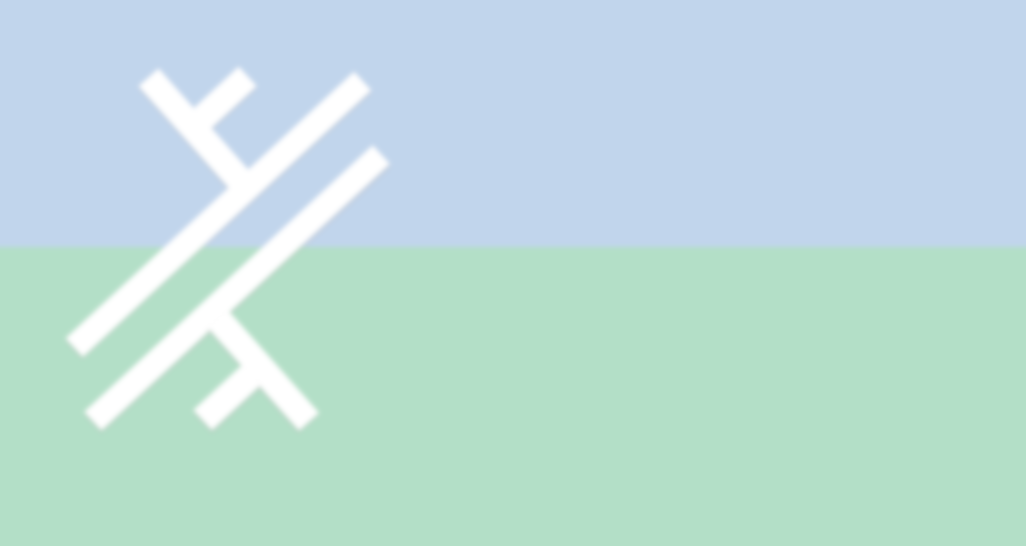 物流中心
所在地至鄂毕河流域河港
年货运量800万吨
运载量达100万立方米
必要交通工具（不少于）：
陆运 – 120辆自卸车，达60辆特种机械
水运：载重量3000吨驳船100艘，50个顶推轮
空运 – 15辆小型飞机（3吨以下载重量的直升机和飞机）
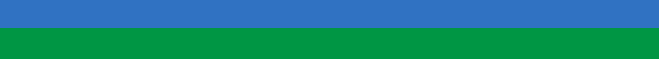 尤格拉工业公司
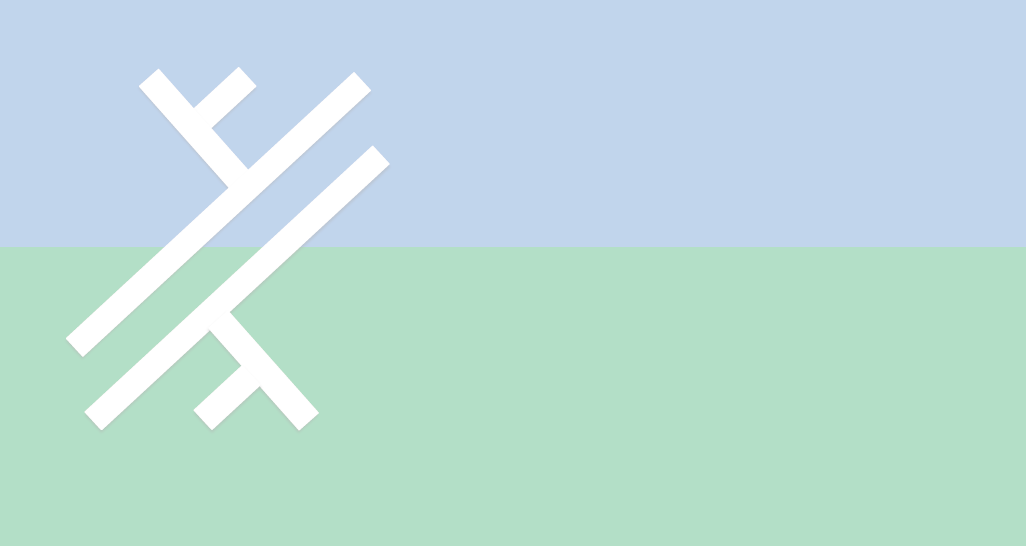 极地乌拉尔工业集群 – 项目结果：
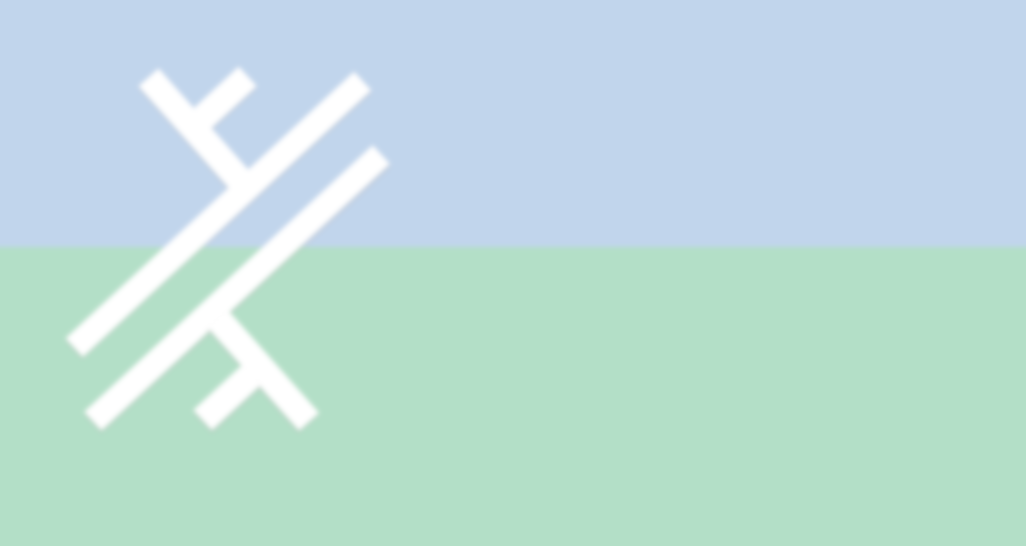 区域经济多样化
提高区域工业竞争力
进口替代，减小对其他地区进口产品的依赖
提供5000个新的工作岗位，其中700个是高级职位
发展极地乌拉尔地区交通基础设施
改善地区投资环境
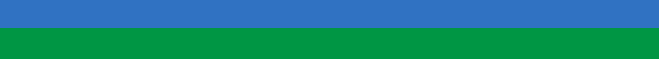 尤格拉工业公司
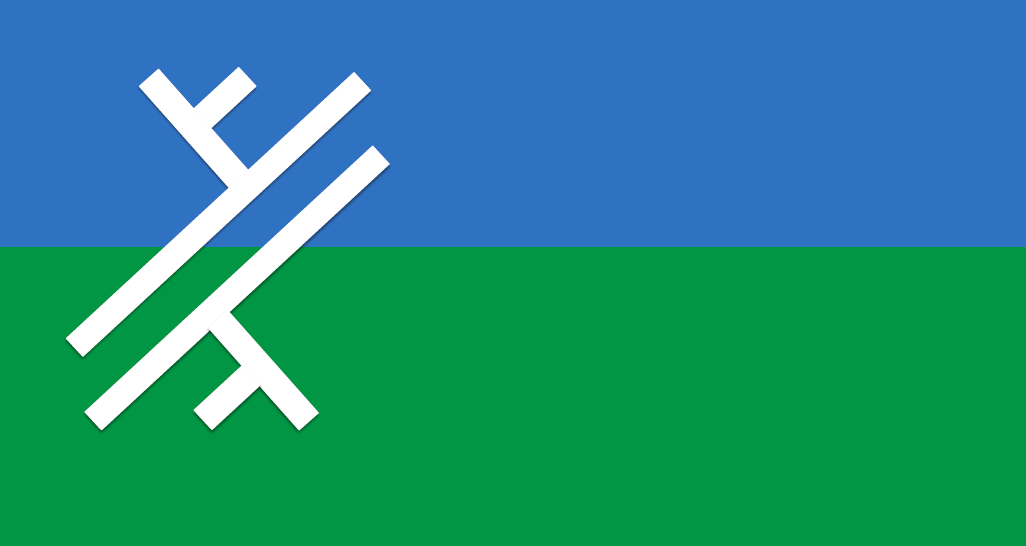 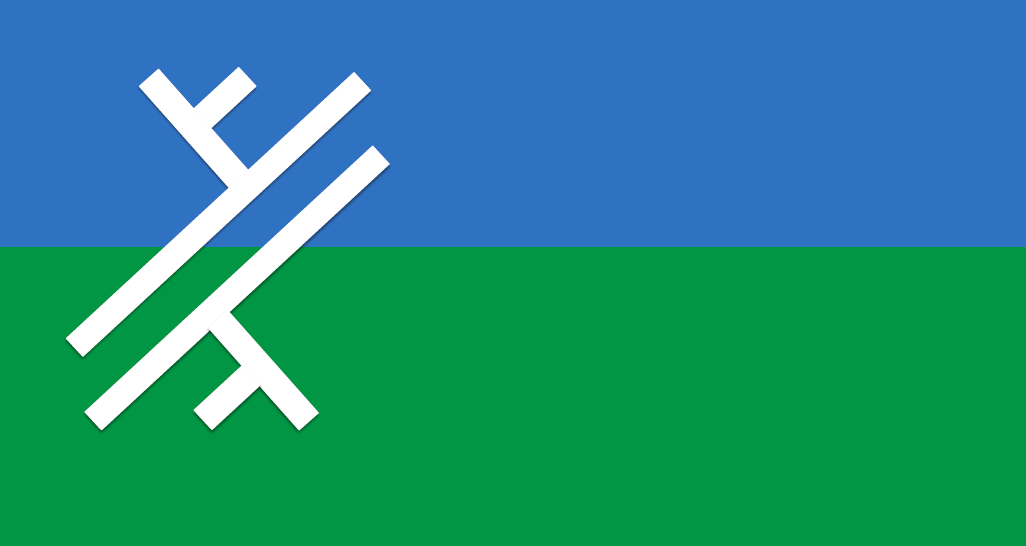 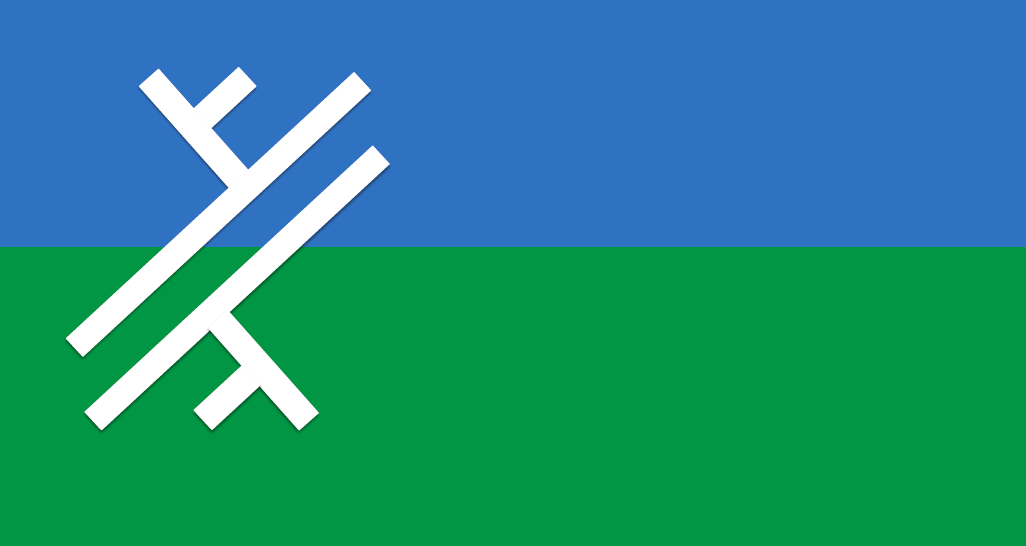 极地乌拉尔
自然财富和
创新工业高科技
 –地区石油天然气行业
重磅转型领域
形成的开始！
谢谢关注！